乌鸦喝水
引入新课
猜一猜
身穿黑衣服,长个丑样子,
懂得爱妈妈,是个好孩子。
乌鸦
引入新课
学习目标：
1、学习生字、词语。
2、通过多种方式朗读、感悟课文；背诵课文，积累语言。
3、理解“渐渐”的意思，会用“渐渐”说句子。
4、懂得遇到困难要认真观察，开动脑筋，积极想办法解决。
我会认
chù
bàn
wū yā
zhǎo
乌鸦
到处
找到
怎么办
fàng jìn
fǎ
páng
xǔ
办法
旁 边
放    进
许多
gāo
升高
[Speaker Notes: á]
我会写
zhī  shí     duō   chū  jiàn
只
石
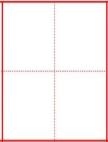 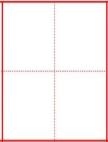 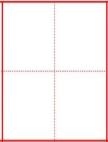 多
PPT模板：www.1ppt.com/moban/                  PPT素材：www.1ppt.com/sucai/
PPT背景：www.1ppt.com/beijing/                   PPT图表：www.1ppt.com/tubiao/      
PPT下载：www.1ppt.com/xiazai/                     PPT教程： www.1ppt.com/powerpoint/      
资料下载：www.1ppt.com/ziliao/                   范文下载：www.1ppt.com/fanwen/             
试卷下载：www.1ppt.com/shiti/                     教案下载：www.1ppt.com/jiaoan/               
PPT论坛：www.1ppt.cn                                     PPT课件：www.1ppt.com/kejian/ 
语文课件：www.1ppt.com/kejian/yuwen/    数学课件：www.1ppt.com/kejian/shuxue/ 
英语课件：www.1ppt.com/kejian/yingyu/    美术课件：www.1ppt.com/kejian/meishu/ 
科学课件：www.1ppt.com/kejian/kexue/     物理课件：www.1ppt.com/kejian/wuli/ 
化学课件：www.1ppt.com/kejian/huaxue/  生物课件：www.1ppt.com/kejian/shengwu/ 
地理课件：www.1ppt.com/kejian/dili/          历史课件：www.1ppt.com/kejian/lishi/
出
见
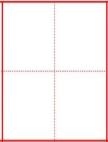 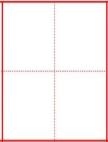 [Speaker Notes: PPT模板：www.1ppt.com/moban/                  PPT素材：www.1ppt.com/sucai/
PPT背景：www.1ppt.com/beijing/                   PPT图表：www.1ppt.com/tubiao/      
PPT下载：www.1ppt.com/xiazai/                     PPT教程： www.1ppt.com/powerpoint/      
资料下载：www.1ppt.com/ziliao/                   范文下载：www.1ppt.com/fanwen/             
试卷下载：www.1ppt.com/shiti/                     教案下载：www.1ppt.com/jiaoan/               
PPT论坛：www.1ppt.cn                                      PPT课件：www.1ppt.com/kejian/ 
语文课件：www.1ppt.com/kejian/yuwen/    数学课件：www.1ppt.com/kejian/shuxue/ 
英语课件：www.1ppt.com/kejian/yingyu/    美术课件：www.1ppt.com/kejian/meishu/ 
科学课件：www.1ppt.com/kejian/kexue/     物理课件：www.1ppt.com/kejian/wuli/ 
化学课件：www.1ppt.com/kejian/huaxue/  生物课件：www.1ppt.com/kejian/shengwu/ 
地理课件：www.1ppt.com/kejian/dili/          历史课件：www.1ppt.com/kejian/lishi/]
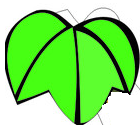 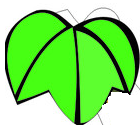 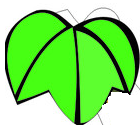 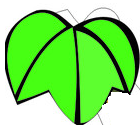 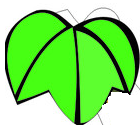 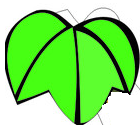 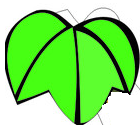 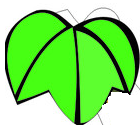 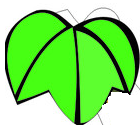 我来考考你
喝水
口渴
旁边
石子
办法
乌鸦
渐渐
怎么办
瓶子
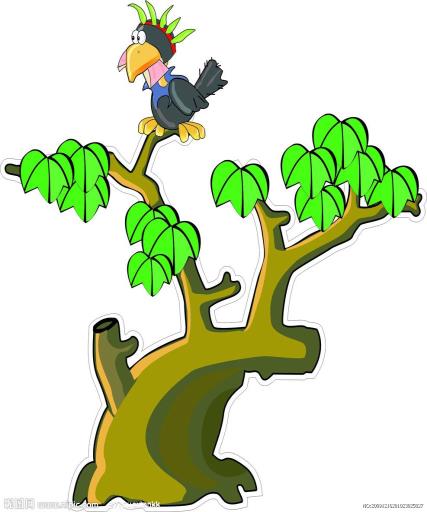 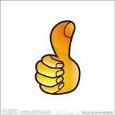 自学提示
1、同学们一边看一边思考:课文主要讲了乌鸦的什么事？
2、自由朗读第一自然段，数一数第一自然段共有几句话?
3、读一读第一句话，想一想，乌鸦为了找水，飞过了哪些地方呢？
4、读一读第二句，乌鸦找到水时心情怎样？
5、读一读第三句话，想想乌鸦为什么喝不到瓶子里的水？
阅读指导
到处
一只乌鸦口渴了，到处找水喝。
哪个词说明乌鸦飞过很多地方？
阅读指导
乌鸦看见一个瓶子，瓶子里有水。
但是，瓶子里水不多，瓶口又小，乌鸦喝不着水。
读一读第三句话，想想乌鸦为什么喝不到瓶子里的水？
想一想，乌鸦喝不到水，心情怎样？
阅读指导
轻声读课文第二、三自然段,思考:乌鸦想出了什么办法使自己喝到水?
★它是怎么做的，用“—”在文中标出。
阅读指导
乌鸦把小石子一颗一颗地放进瓶子里。
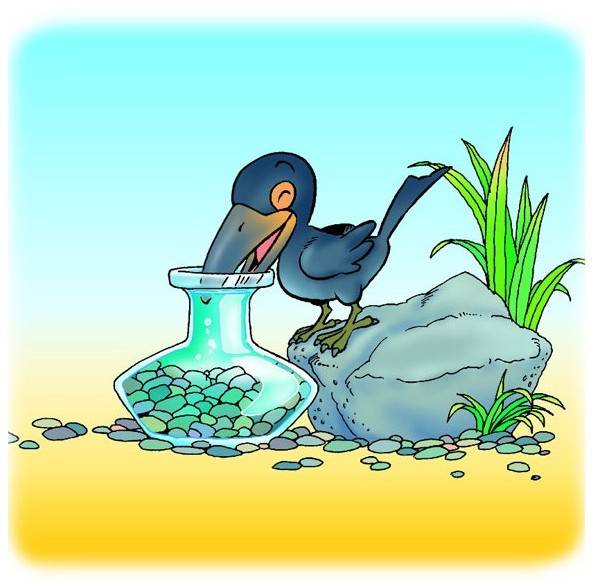 阅读指导
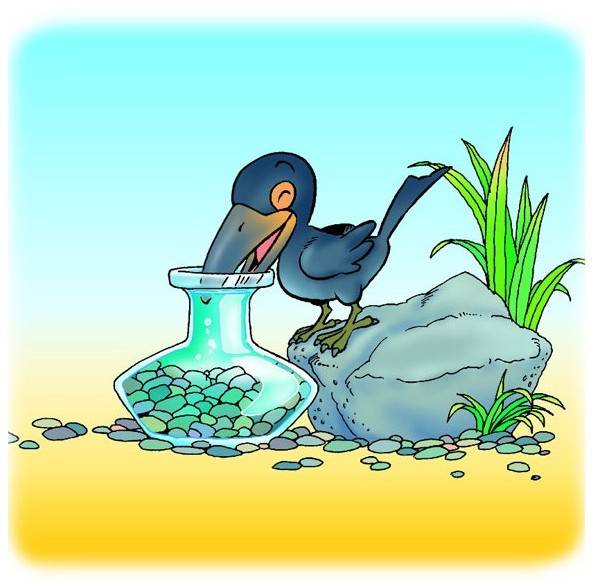 渐渐
瓶子里的水渐渐升高，乌鸦就喝着水了。
照样子说一说
瓶子里的水渐渐升高。
天气渐渐热起来。
（                 ）渐渐（              ）。
阅读指导
乌鸦为什么能喝到水？
乌鸦看见旁边有许多小石子，想出办法来了。
       乌鸦把小石子一颗一颗地放进瓶子里。瓶子里的水渐渐升高，乌鸦就喝着水了。
背书指导
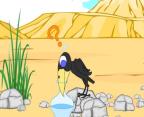 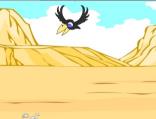 一只乌鸦        ，                 。乌鸦看见          瓶子，瓶子里有水。         ，瓶子里水      ，瓶口       ，乌鸦          。
                呢？
乌鸦看见                  ，想出                 。
乌鸦把小石子                  地放进瓶子里。瓶子里的水                    ，乌鸦就                。
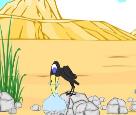 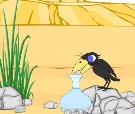 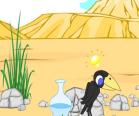 聪明的乌鸦
乌鸦会收藏食物，会模仿人的哨声、咳嗽声和其它许多种声音。还能学会各种各样的动作。英国一位教授在野外发现一只乌鸦能使用小树枝来挑东西，将其“请”到实验室来观察。当这只乌鸦意识到自己不能直接找到食物后，就开始寻找可能的工具。只见这只乌鸦叼来实验室内的一段铁丝，将其弄成了“钩针状”，随后就在这种“鱼钩”的帮助下，顺利吃到了食物。专家根本没有想到，乌鸦竟然能“亲手”打造自己需要的工具。
课堂作业
一、我会按课文内容填空。
1、乌鸦看见一个瓶子，瓶子里有水。（   ），瓶子里水（     ），瓶口（        ），乌鸦喝（      ）水。
2、乌鸦把（    ）一颗一颗地放进瓶子里。瓶子里的水渐渐（       ），乌鸦就喝着水了。
二、我会补充句子。
天气渐渐热起来了。
太阳渐渐              。
        渐渐              。
比比谁是最棒的
我会选
喝    渴
渴
小弟弟口（     ）了，要（    ）水。
喝
为    办
这个（       ）法真好！
他（       ）班级做了很多好事。
办
为
3   乌    鸟
这种（       ）的名字叫（       ）鸦。
乌
鸟
我会书写
办
法
我会说
你要向乌鸦学习什么？请说一说！
小朋友们能像乌鸦一样遇到困难仔细观察、认真思考，做一个聪明、爱动脑的好学生！
作业拓展
聪明的小朋友，请你仿照课文，编一个在没有石子的情况下我也能喝到水的小故事。
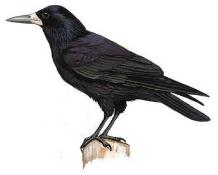